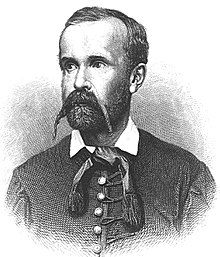 Madách Imre: Útravaló verseimmel
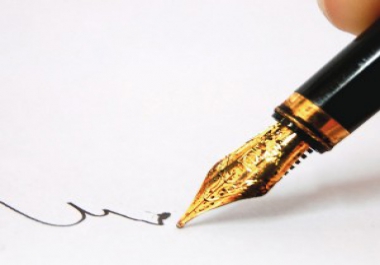 Amit tudni kell
Lírai költeményeimnek gyűjteményes kiadása elé írtam Útravaló verseimmel című versem
Lírai műveim témái: szerelmi óhaj, viszonzatlan érzelmek, világbíró fájdalom, halálvágy
A Lantvirágokon kívül más kötetem nem jelent meg, így ez sem
Minek minősíthető az utolsónak szánt versem?
Értékszembesítő bölcselő ódában megfogalmazott ars poétikának
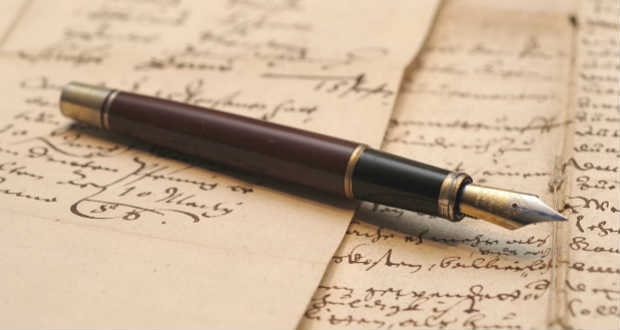 Posztmodernnek is feltüntethető, vagy éppen azon is túlmutató állítást fogalmazok meg: befogadás nélkül nincs műalkotás. S ennek a befogadásnak „közönséginek” is, „kritikainak” is kell lennie egyszerre
Művészetelméletemnek lényege kerekedik mondatokká a pillérként kiemelt versszakokban: folyamatos önképzéssel kell felnőnöm témámhoz, eszközeimhez, befogadóimhoz!
Számomra a romantika életérzést és stílust is jelentett. „Érzéketlennek tartanak, snagyon is romantikus vagyok, bajom, hogy soha sem találok, ki megért"